How I Started
The first project
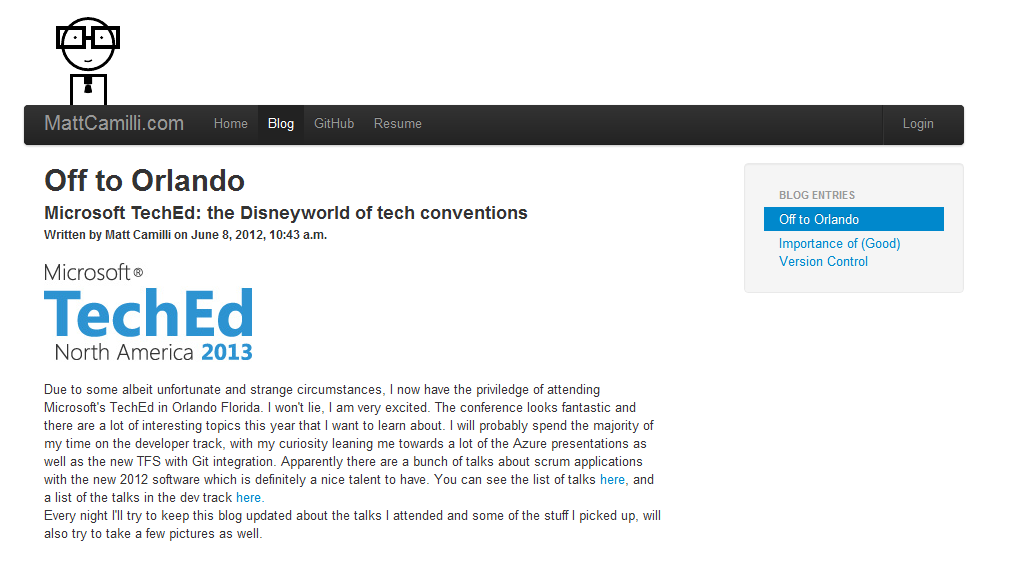 GW Prototype
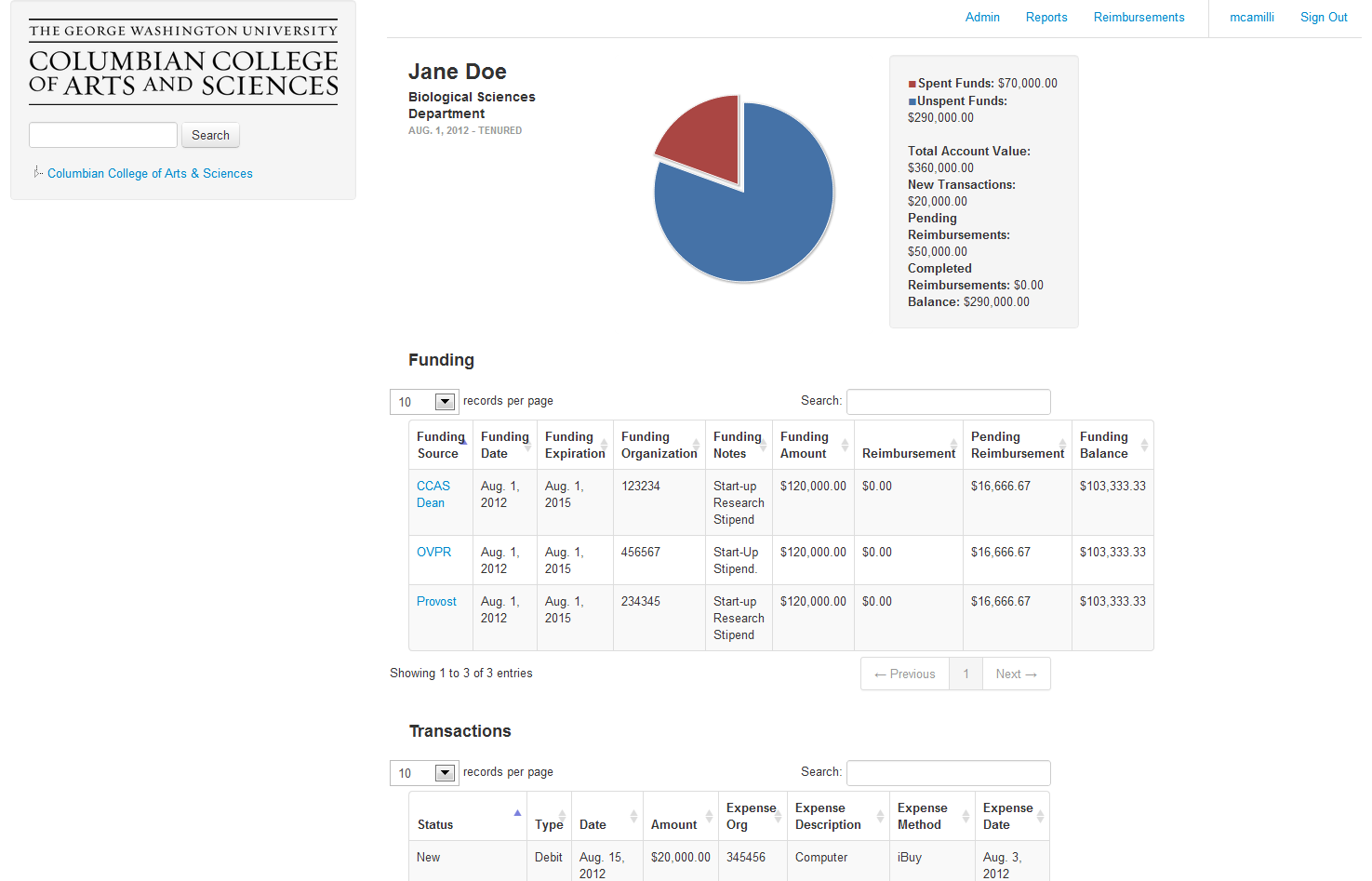 How I Started
Where do you go from here?
Code Academy
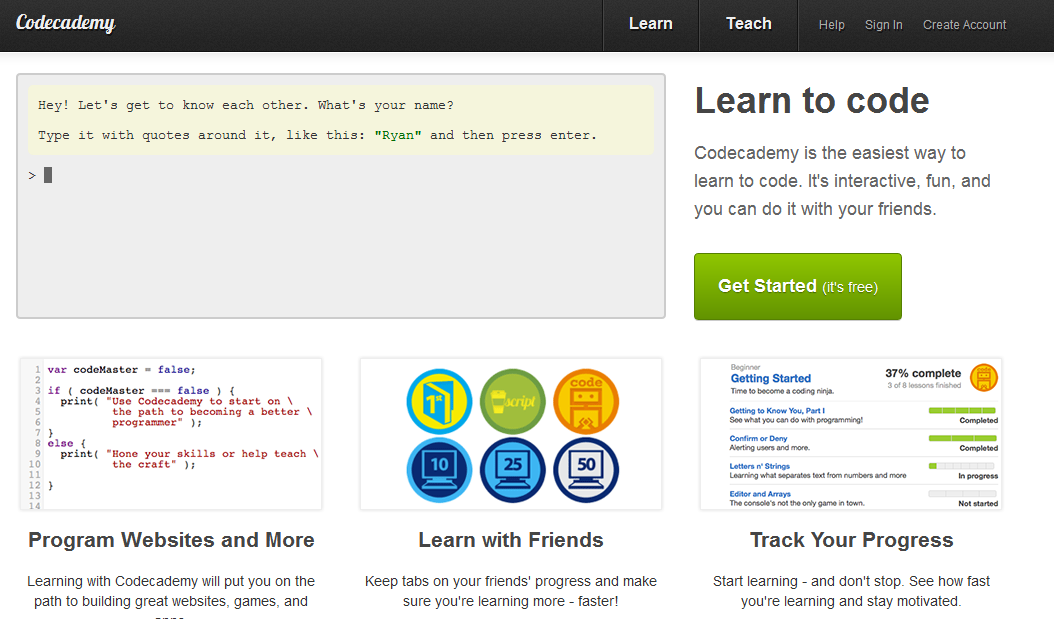 PythonLessons
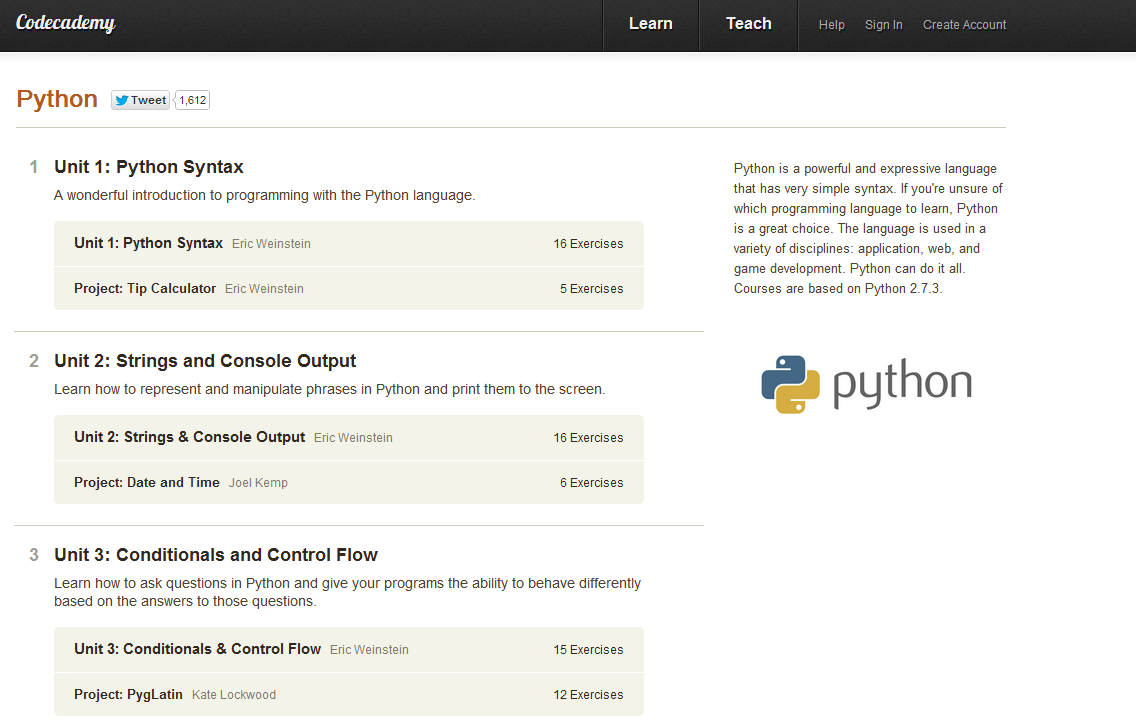 Don’t want to download software?
No Problem!
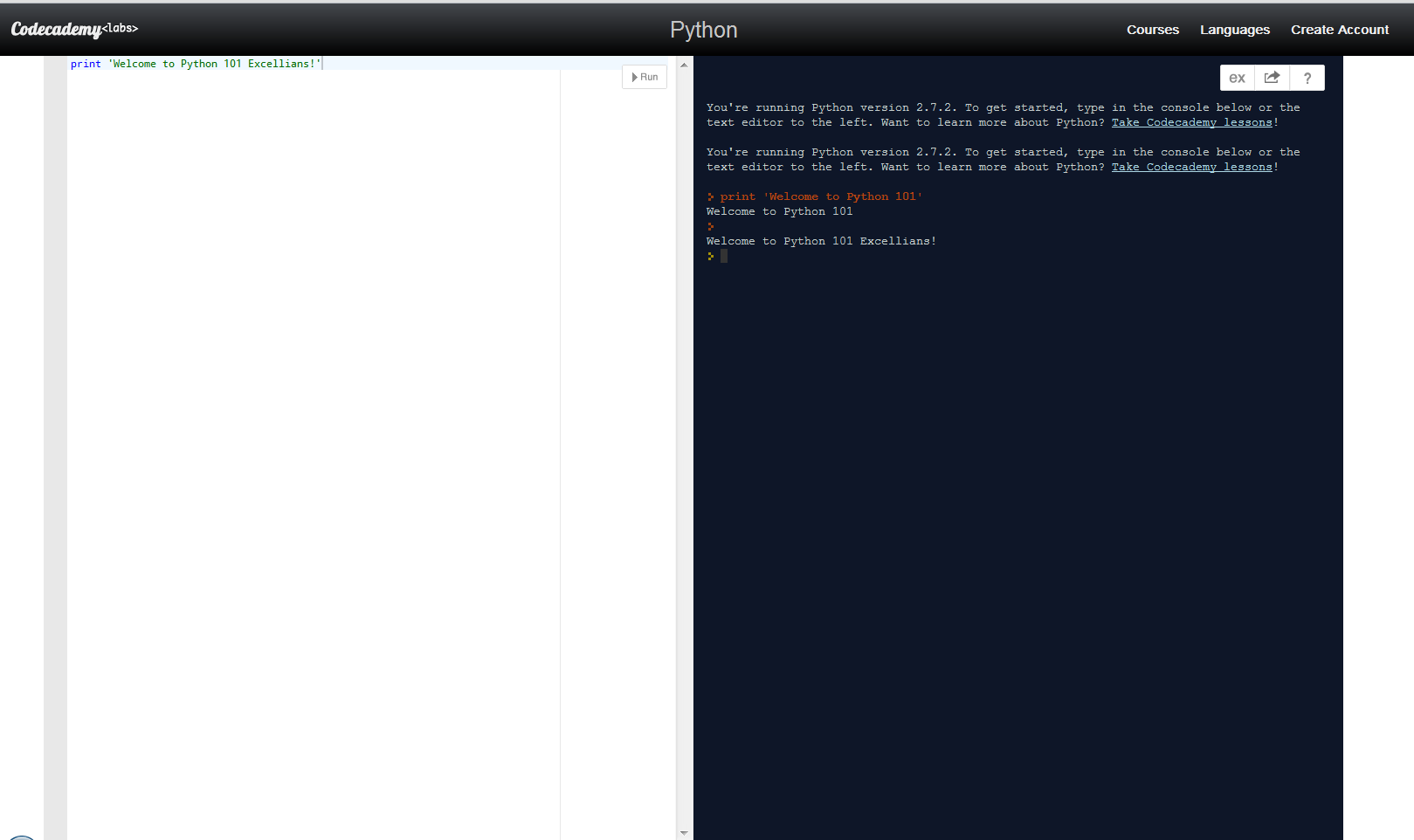 PyQuick by Google
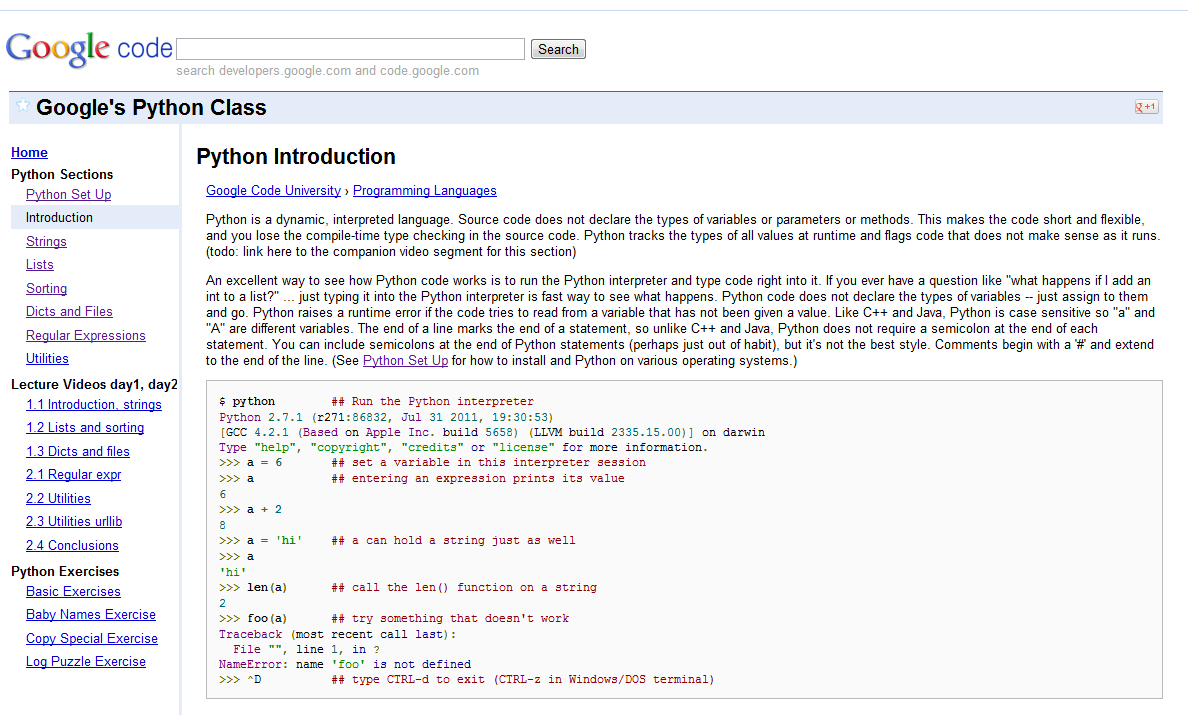 Nick Parlante
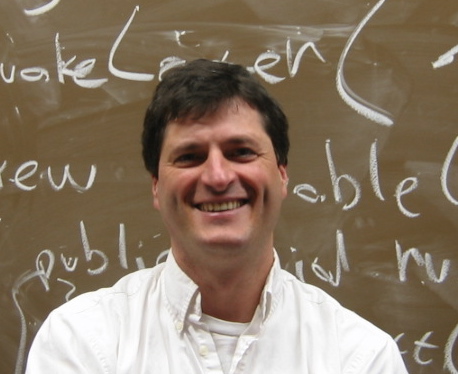 Learning Django
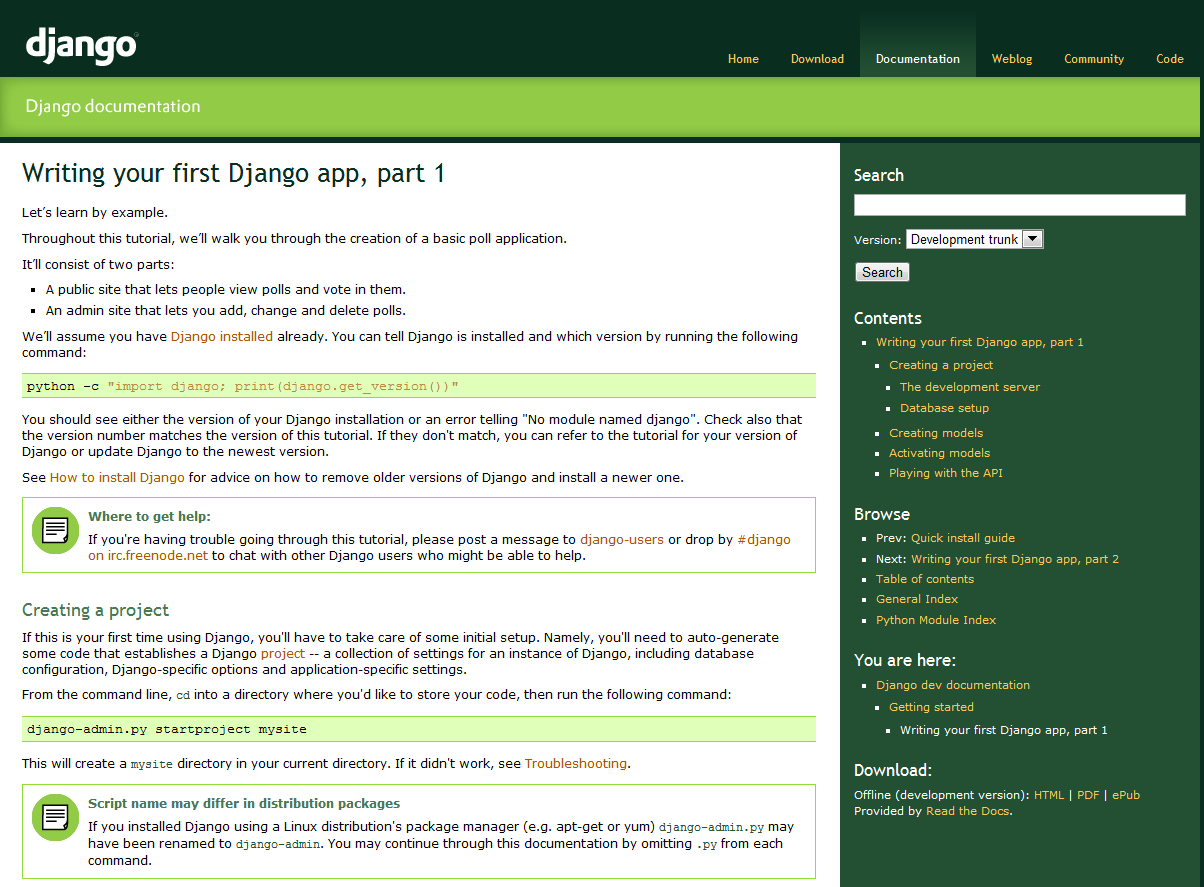 Questions?